TDTMS Update
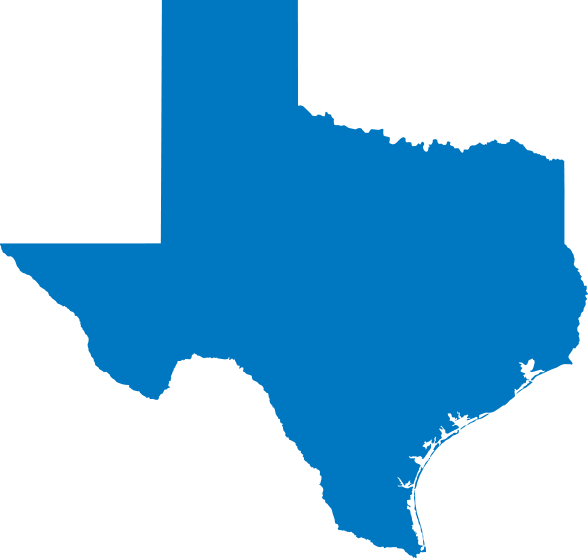 RMS
January 7, 2020
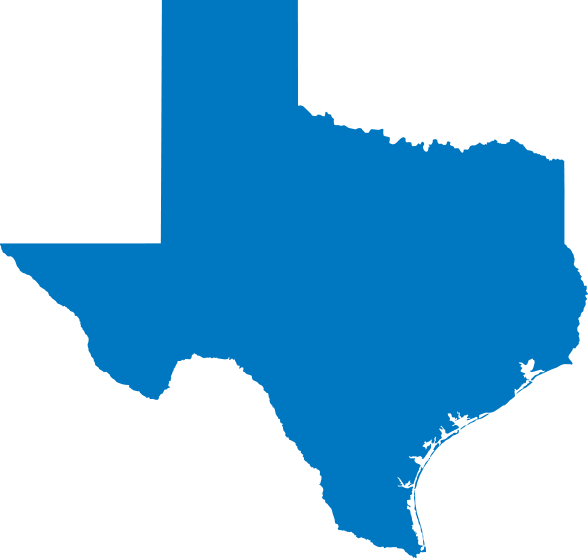 TDTMS